May 2010
Project: IEEE P802.15 Working Group for Wireless Personal Area Networks (WPANs)

Submission Title: [LB50 comment resolution related to 4B6B and dimming]	
Date Submitted: [May, 2010]	
Source: [Dae Ho Kim, Tae-Gyu Kang, Sang-Kyu Lim, Il Soon Jang, You Jin Kim] Company [ETRI]
Address [138 Gajeongno, Yuseong-gu, Daejeon, 305-700]
Voice:[+82-42-860-5648], FAX: [+82-42-860-5218], E-Mail:[dhkim7256@etri.re.kr]	
Re: [Response to LB50 comments]
	
Abstract:	[This document describes a LB50 comment resolution related to 4B6B and dimming]
Purpose:	[Proposal to resolve LB50 comments ]
Notice:	This document has been prepared to assist the IEEE P802.15.  It is offered as a basis for discussion and is not binding on the contributing individual(s) or organization(s). The material in this document is subject to change in form and content after further study. The contributor(s) reserve(s) the right to add, amend or withdraw material contained herein.
Release:	The contributor acknowledges and accepts that this contribution becomes the property of IEEE and may be made publicly available by P802.15.
Slide 1
Dae-Ho Kim, ETRI
May 2010
LB50 comment resolutionrelated to 4B6B and dimming
Dae Ho Kim
dhkim7256@etri.re.kr
ETRI
Slide 2
Dae-Ho Kim, ETRI
May 2010
10 CIDs of related comments
4B6B
 related subclause 6.6.4.1
 CID 446 ~ 452
CID 447, 449, 450 and 451 of 4B6B is more related to dimming
CID 446, 448 and 452 are really related to 4B6B
Dimming
 CID 447, 449, 450, 451 of 4B6B and CID 454, 467 and 540
Slide 3
Dae-Ho Kim, ETRI
May 2010
CID 446 for 4B6B
“The 4B6B expands 4-bits to 6-bit encoded symbols with 50% duty cycle.”
CID 446 is related to characteristic of 4B6B.
 “50% duty cycle” is more exact expression than “DC balance”
AMI is a DC balanced code but does not have a 50% duty cycle characteristic.
 CID 446 : Reject
Slide 4
Dae-Ho Kim, ETRI
May 2010
CID 448 for 4B6B
“Run length is limited 4”
An English grammar problem
CID 448 : Accept as a suggested remedy
“Run length is limited to four”
Slide 5
Dae-Ho Kim, ETRI
May 2010
CID 452 for 4B6B
NRZ-OOK is not related to 4B6B and this standard.
CID 452 :Partially accept
Delete only NRZ-OOK
Add 25% (editorial CID 344)
Change figure title
Figure 35 – A 50% duty cycle waveform of 4B6B encoded data
Or any suggestion?
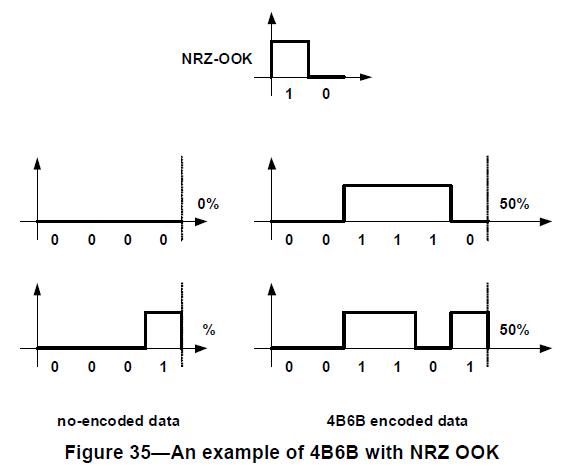 Dae-Ho Kim, ETRI
Slide 6
May 2010
7 CIDs related to Dimming
Slide 7
Dae-Ho Kim, ETRI
May 2010
Issues and related paragraph
Main issues
the relocation of the text below table 27
dimming is mandatory or not.
Related paragraph (text below table 27 and 6.7)
By default, a 50% duty cycle shall be used for VPM. If dimming is required to be supported using VPM, the duty cycle shall be first communicated to the receiver by using the visibility frame. After communication, subsequent frames from the transmitter use VPM dimming as specified in 6.9.6. The transmitter should check the receiver’s capability for dimming support before dimming using VPM. 
The transmitter should check the receiver’s capability for dimming support before dimming using VPM.
Slide 8
Dae-Ho Kim, ETRI
May 2010
the relocation of the text below table 27
The text below table 27 is more related to dimming.
Need to move  the related paragraph to VPM  dimming section such as 6.9.6.2
CID 449 : Accept as a suggested remedy and recommends a relocation to sub clause 6.9.6.2 VPM dimming
Slide 9
Dae-Ho Kim, ETRI
May 2010
Dimming issue
CID 451 and 467
Dimming is mandatory, so does not need any negotiation about dimming
CID 540
Dimming is not mandatory, so need to change expression at 6.9.6 
At 6.9.6
A compliant 802.15.7 device shall support dimming using one of the techniques specified in either Clause 6.9.6.1, Clause 6.9.6.2, Clause 6.9.6.3 or Clause 6.9.6.4.
Slide 10
Dae-Ho Kim, ETRI
May 2010
Dimming is a mandatory function for VLC
At a illumination and automobile, dimming is a mandatory function.
At a phone-to-phone communication, dimming is not mandatory.
At a illumination or automobile to phone communication, receiving function of dimmed signal at phone is a mandatory.
Phone also needs a dimming function for power saving
Brightness
Controlled brightness Period
Controlled brightness Period
Default brightness Period
for phone
Time
Slide 11
Dae-Ho Kim, ETRI
May 2010
Comment resolution related CID
We do not need any negotiation for dimming capability exchange.
CID 451, 467 : Accept as a suggested remedy
Delete a related sentences (text below table 27 and 6.7)
By default, a 50% duty cycle shall be used for VPM. If dimming is required to be supported using VPM, the duty cycle shall be first communicated to the receiver by using the visibility frame. After communication, subsequent frames from the transmitter use VPM dimming as specified in 6.9.6. The transmitter should check the receiver’s capability for dimming support before dimming using VPM. 
The transmitter should check the receiver’s capability for dimming support before dimming using VPM.
CID 447 and 454 is no more meaning, because a related sentence is deleted
CID 540 is rejected
Slide 12
Dae-Ho Kim, ETRI
May 2010
CID 450 for dimming
Suggested remedy
 Change "After communications, sequent frames …" with "After link establishment, sequent frames …"
CID 450 : Accept as suggested remedy
Slide 13
Dae-Ho Kim, ETRI
May 2010
Summary of suggested 10 CIDs resolutions
CID 446 : reject
CID 448 : accept as suggested remedy
CID 452 : partially accept
CID 449 : accept
 relocate the paragraph of the text below table 27 to 6.9.6.2
CID 450 : accept as suggested remedy
CID 451 and 467 : accept
 remove last sentence at  relocated paragraph from 6.6.4.1 by CID 449
 remove the last sentence at first paragraph of 6.7
CID 447 and 454 : reject - see CID 451 and 467
CID 540 : reject – dimming is a mandatory
Slide 14
Dae-Ho Kim, ETRI